МЕТОДИЧЕСКОЕ ПОСОБИЕ
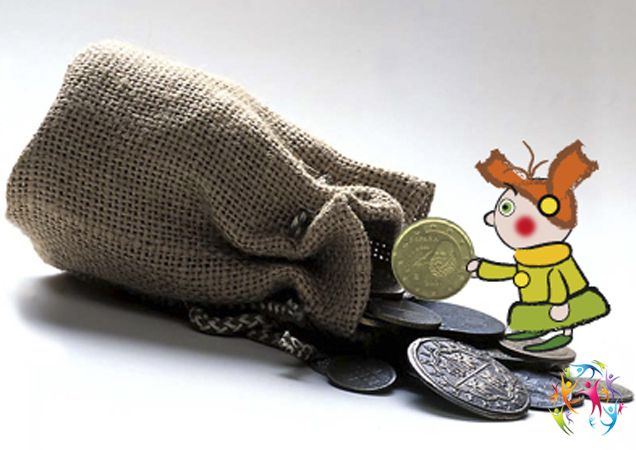 ГАРАНТИИ И КОМПЕНСАЦИИ  РАБОТНИКАМ, ЗАНЯТЫМ НА РАБОТАХ С ВРЕДНЫМИ И (ИЛИ) ОПАСНЫМИ УСЛОВИЯМИ ТРУДА
Термины и определения
Охрана труда - система сохранения жизни и здоровья 
работников в процессе трудовой деятельности, включающая
в себя правовые, социально-экономические, 
организационно-технические, санитарно-гигиенические, 
лечебно-профилактические, реабилитационные и иные 
мероприятия.
Условия труда - совокупность факторов производственной 
среды и трудового процесса, оказывающих влияние на 
работоспособность и здоровье работника.
Вредный производственный фактор - производственный 
фактор, воздействие которого на работника может привести к
его заболеванию.
Опасный производственный фактор - производственный фактор, воздействие которого на работника может привести к его травме.
Вредные и опасные условия труда - условия труда, при которых вследствие нарушения санитарных норм и правил возможно воздействие опасных и вредных факторов производственной среды в значениях, превышающих гигиенические нормативы, и психофизиологических факторов трудовой деятельности, вызывающих функциональные изменения организма, которые могут привести к стойкому снижению работоспособности и/или нарушению здоровья работающих.
Безопасные условия труда –условия труда, при которых воздействие на работающих вредных и (или) опасных производственных факторов исключено либо уровни их воздействия не превышают установленных нормативов. 
Рабочее место - место, где работник должен находиться или куда ему необходимо прибыть в связи с его работой и которое прямо или косвенно находится под контролем работодателя.
Требования охраны труда - государственные нормативные требования охраны труда, в том числе стандарты безопасности труда, а также требования охраны труда, установленные правилами и инструкциями по охране труда.
Средства индивидуальной и коллективной защиты работников - технические средства, используемые для предотвращения или уменьшения воздействия на работников вредных и (или) опасных производственных факторов, а также для защиты от загрязнения.
Гарантии - средства, способы и условия, с помощью которых обеспечивается осуществление предоставленных работникам прав в области социально-трудовых отношений.
Компенсации - денежные выплаты, установленные в целях возмещения работникам затрат, связанных с исполнением ими трудовых или иных обязанностей, предусмотренных настоящим Кодексом и другими федеральными законами.
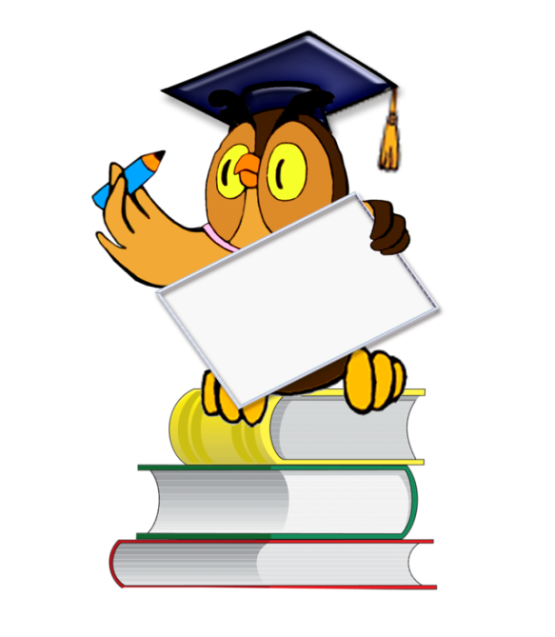 © Copyright:Управление по труду Администрации города Сургута, 2016 год
Предисловие
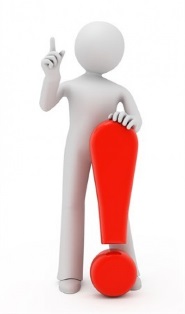 Согласно статьи 219 Трудового Кодекса Российской Федерации - каждый работник имеет право на гарантии и компенсации, установленные в соответствии с ТК РФ, коллективным договором, соглашением, локальным нормативным актом, трудовым договором, если он занят на работах с вредными и (или) опасными условиями труда.
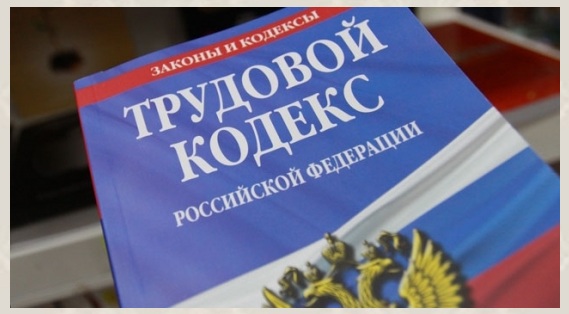 Информировать работников о полагающихся им компенсациях - это обязанность работодателя, возложенная на него статьей 212 Трудового Кодекса Российской Федерации.
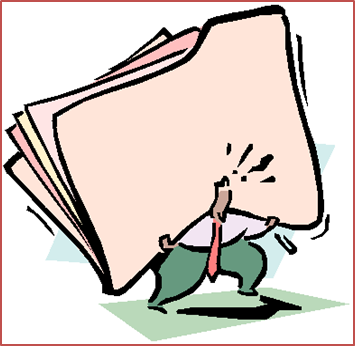 При этом согласно статьи 212 ТК РФ, помимо прочего, работодатель обязан обеспечить соответствующие требованиям охраны труда условия труда на каждом рабочем месте:
  приобретение и выдачу за счет собственных
 средств специальной одежды, специальной обуви
 и других средств индивидуальной защиты, 
 смывающих и обезвреживающих средств,
 прошедших обязательную сертификацию или декларирование соответствия в установленном законодательством Российской Федерации о техническом регулировании порядке, в соответствии с установленными нормами работникам, занятым на работах с вредными и (или) опасными условиями труда, а также на работах, выполняемых в особых температурных условиях или связанных с загрязнением;
проведение специальной оценки условий труда;
     информирование работников об условиях и охране труда на рабочих местах, о риске повреждения здоровья и полагающихся им компенсациях и средствах индивидуальной защиты.
© Copyright:Управление по труду Администрации города Сургута, 2016 год
Гарантии и компенсации
Сокращенная продолжительность рабочего времени
Средства индивидуальной защиты
Досрочное назначение трудовой пенсии
Гарантии и  компенсации
Повышенная оплата труда
Дополнительный отпуск
Выдача молока или других равноценных пищевых продуктов,
 лечебно-профилактического питания
Статья 92 ТК РФ. Сокращенная продолжительность рабочего времени.
        Сокращенная продолжительность рабочего 
времени устанавливается:
для работников в возрасте до шестнадцати лет – 
не более 24 часов в неделю;
для работников в возрасте от шестнадцати до
 восемнадцати лет - не более 35 часов в неделю;
для работников, являющихся инвалидами I или 
II группы, - не более 35 часов в неделю;
для работников, условия труда на рабочих местах которых по результатам специальной оценки условий труда отнесены к вредным условиям труда 3 или 4 степени или опасным условиям труда, - не более 36 часов в неделю.
Продолжительность рабочего времени конкретного работника устанавливается трудовым договором на основании отраслевого (межотраслевого) соглашения и коллективного договора с учетом результатов специальной оценки условий труда.
На основании отраслевого (межотраслевого) соглашения и коллективного договора, а также письменного согласия работника, оформленного путем заключения отдельного соглашения к трудовому договору, продолжительность рабочего времени, может быть увеличена, но не более чем до 40 часов в неделю с выплатой работнику отдельно устанавливаемой денежной компенсации в порядке, размерах и на условиях, которые установлены отраслевыми (межотраслевыми) соглашениями, коллективными договорами.
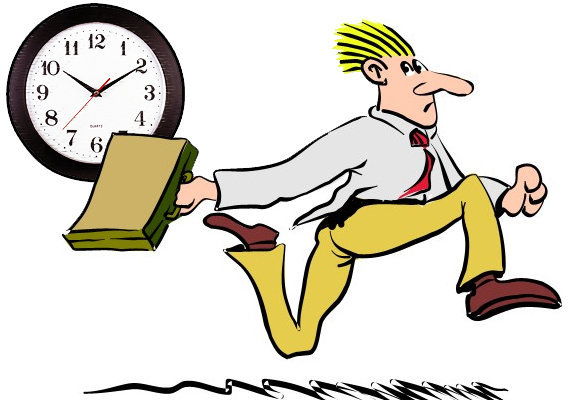 © Copyright:Управление по труду Администрации города Сургута, 2016 год
Виды и размеры компенсаций
Статья 147 ТК РФ. Оплата труда работников, занятых на работах с вредными и (или) опасными условиями труда.

Оплата труда работников, занятых на работах с вредными и (или) опасными условиями труда, устанавливается в повышенном размере.
Минимальный размер повышения оплаты труда
работникам, занятым на работах с вредными и (или) опасными условиями труда, составляет 4 процента тарифной ставки (оклада), установленной для различных видов работ с нормальными условиями труда. Конкретные размеры повышения оплаты труда устанавливаются работодателем с учетом мнения представительного органа работников в порядке, установленном статьей 372 ТК РФ для принятия локальных нормативных актов, либо коллективным договором, трудовым договором.
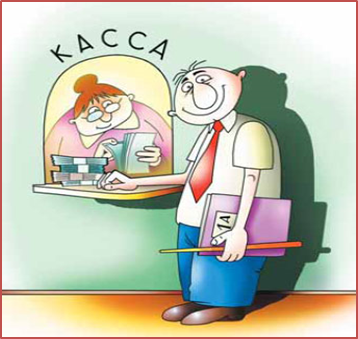 Статья 117 ТК РФ. Ежегодный дополнительный 
оплачиваемый отпуск работникам, занятым на 
работах с вредными и (или) опасными условиями
труда.
Ежегодный дополнительный оплачиваемый отпуск 
предоставляется работникам, условия труда на 
рабочих местах которых по результатам специальной
оценки условий труда отнесены к вредным условиям 
труда 2, 3 или 4 степени либо опасным условиям труда.
Минимальная продолжительность ежегодного дополнительного оплачиваемого отпуска работникам, составляет 7 календарных дней.
Продолжительность ежегодного дополнительного оплачиваемого отпуска конкретного работника устанавливается трудовым договором на основании отраслевого (межотраслевого) соглашения и коллективного договора с учетом результатов специальной оценки условий труда.
На основании отраслевого (межотраслевого) соглашения и коллективных договоров, а также письменного согласия работника, оформленного путем заключения отдельного соглашения к трудовому договору, часть ежегодного дополнительного оплачиваемого отпуска, которая превышает минимальную продолжительность данного отпуска, может быть заменена отдельно устанавливаемой денежной компенсацией в порядке, в размерах и на условиях, которые установлены отраслевым (межотраслевым) соглашением и коллективными договорами.
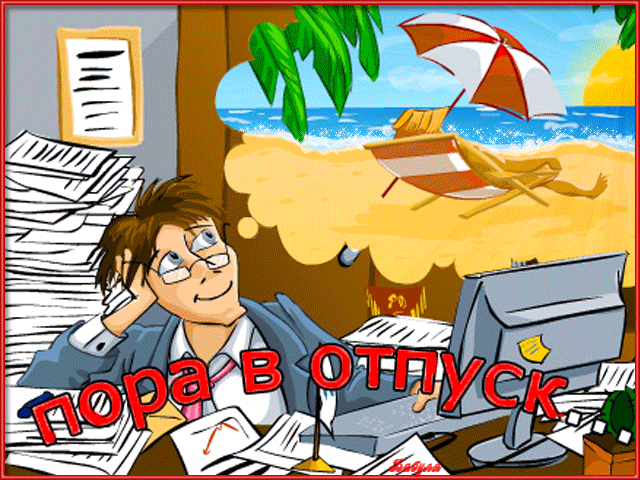 © Copyright:Управление по труду  Администрации города Сургута, 2016 год
Виды и размеры компенсаций
Статья 222 ТК РФ. Выдача молока и лечебно-профилактического питания.
На работах с вредными условиями труда работникам выдаются бесплатно по установленным нормам молоко или другие равноценные пищевые продукты. Выдача работникам по установленным нормам* молока или других равноценных пищевых продуктов по письменным заявлениям работников может быть заменена компенсационной выплатой в размере, эквивалентном стоимости молока или других равноценных пищевых продуктов, если это предусмотрено коллективным договором и (или) трудовым договором.
На работах с особо вредными условиями труда предоставляется бесплатно по установленным нормам лечебно-профилактическое питание.
Нормы и условия бесплатной выдачи молока или других равноценных пищевых продуктов, лечебно-профилактического питания, порядок осуществления компенсационной выплаты, устанавливаются в порядке, определяемом Правительством Российской Федерации, с учетом мнения Российской трехсторонней комиссии по регулированию социально-трудовых отношений.
*Приказ Министерства здравоохранения и социального развития РФот 16 февраля 2009 г. N 45н
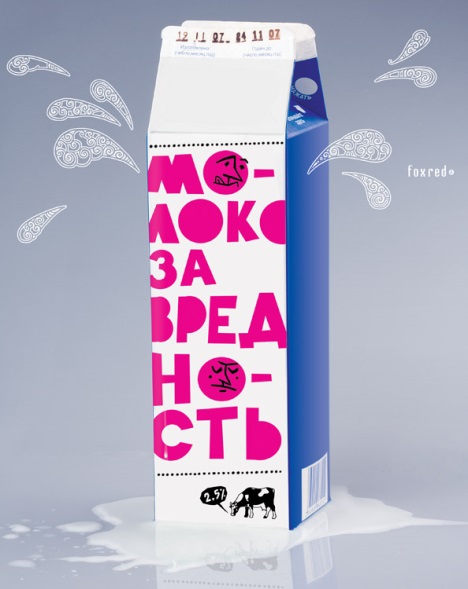 Статья 221 ТК РФ. Обеспечение работников средствами индивидуальной защиты.
На работах с вредными и (или) опасными условиями труда, а также на работах, выполняемых в особых температурных условиях или связанных с загрязнением, работникам бесплатно выдаются прошедшие обязательную сертификацию или декларирование соответствия специальная одежда, специальная обувь и другие средства индивидуальной защиты, а также смывающие и (или) обезвреживающие средства в соответствии с типовыми нормами, которые устанавливаются в порядке, определяемом Правительством Российской Федерации.
Работодатель имеет право с учетом мнения выборного органа первичной профсоюзной организации или иного представительного органа работников и своего финансово-экономического положения устанавливать нормы бесплатной выдачи работникам специальной одежды, специальной обуви и других средств индивидуальной защиты, улучшающие по сравнению с типовыми нормами защиту работников от имеющихся на рабочих местах вредных и (или) опасных факторов, а также особых температурных условий или загрязнения.
Работодатель за счет своих средств обязан в соответствии с установленными нормами обеспечивать своевременную выдачу специальной одежды, специальной обуви и других средств индивидуальной защиты, а также их хранение, стирку, сушку, ремонт и замену.
© Copyright:Управление по труду Администрации города Сургута, 2016 год
В соответствии с требованиями законодательства об охране труда работодатель с целью правильного информирования работников о                                                полагающихся им гарантиях и компенсациях обязан                                                 обладать достоверной информацией обо всех вредных и опасных факторах производственной среды и трудового процесса на каждом рабочем месте.
В целях оценки условий труда на рабочих местах и выявления вредных и (или) опасных производственных факторов проводится специальная оценка условий труда.
Однако надо понимать, что специальная оценка условий труда не является единственным способом получить информацию о наличии на рабочем месте вредных и (или) опасных факторов.
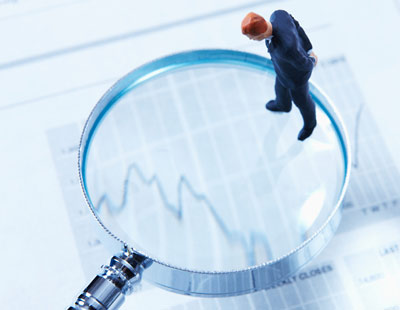 Факт наличия вредных и (или) опасных факторов на 
                                        рабочем месте может быть установлен работодателем на  
                                        основании:
                                        а) результатов специальной оценки условий труда;
       	                  б)результатов производственного контроля, проводимого 
                                        согласно санитарным правилам СП 1.1.1058-01 «Организация и
                                        проведение производственного контроля за соблюдением
                                        санитарных правил и выполнением санитарно-
                                        противоэпидемических (профилактических) мероприятий»;
                                        в) результатов санитарно-эпидемиологической оценки производственного оборудования и продукции производственного назначения;
г) результатов государственного санитарно-эпидемиологического надзора; 
д) данных эксплуатационной, технологической и иной документации на машины, механизмы, оборудование, сырье и материалы, применяемые работодателем при осуществлении производственной деятельности.
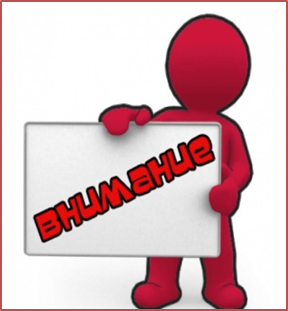 Подтверждение этому можно найти в п. 2.2 руководства 
Р 2.2.1766-03 «Руководство по оценке профессионального риска для здоровья работников. Организационно-методические основы, принципы и критерии оценки»  и в п. 19  приказа Минздравсоцразвития России от 12 апреля 2011 года № 302н  «Об утверждении перечней вредных и (или) опасных производственных факторов и работ, при выполнении которых производятся обязательные предварительные и периодические медицинские осмотры (обследования), и Порядка проведения обязательных предварительных и периодических медицинских осмотров (обследований) работников занятых на тяжелых работах и на работах с вредными и (или) опасными условиями труда».
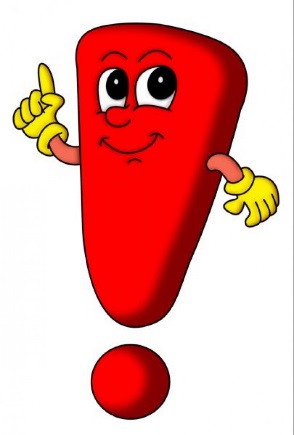 © Copyright:Управление по труду Администрации города Сургута, 2016 год
Размеры компенсаций
После вступления в силу Федерального закона 
                                     от 28 декабря 2013 г. № 426-ФЗ «О специальной оценке                                                      
                                    условий труда» льготы и компенсации за вредные условия
                                    труда назначаются по результатам специальной оценки
                                    условий труда, которую обязан проводить работодатель 
                                    (ст. 212 ТК РФ).                                                       
                                     Если на предприятии до 1 января 2014 года была проведена                       
                                     аттестация рабочих мест по условиям труда, ее результаты используются для назначения компенсаций работникам по прежней системе вплоть до истечения срока их действия (ч. 4 ст. 27 Федерального закона № 426-ФЗ).
Что полагается работникам «за вредность» по результатам 
специальной оценки условий труда
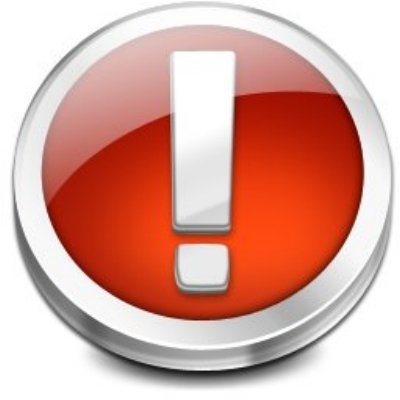 © Copyright:Управление по труду Администрации города Сургута, 2016 год
© Copyright:Управление по труду Администрации города Сургута, 2016 год
Как работник может узнать о полагающихся ему компенсациях:
© Copyright:Управление по труду Администрации города Сургута, 2016 год
Ответственность за нарушения 
государственных нормативных требований охраны труда
Непредставление работникам всех видов компенсаций за работу на работах с вредными и (или) опасными условиями труда согласно требованиям статей 92, 117, 147, 219, 221, 222 Трудового Кодекса Российской Федерации является нарушением трудового законодательства Российской Федерации.
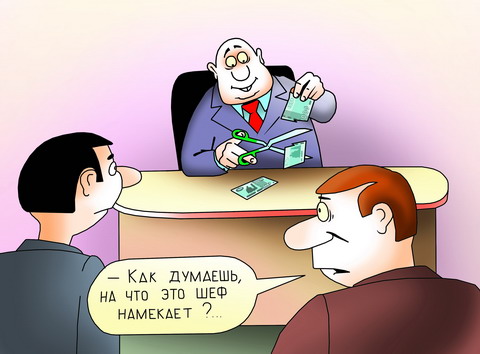 Статья 220 ТК РФ. Гарантии права работников на труд в условиях, соответствующих требованиям охраны труда.
Государство гарантирует работникам защиту их права на труд в условиях, соответствующих требованиям охраны труда.
Условия труда, предусмотренные трудовым договором, должны соответствовать требованиям охраны труда.
В целях предупреждения и устранения нарушений государственных нормативных требований охраны труда государство обеспечивает организацию и осуществление федерального государственного надзора за их соблюдением и устанавливает ответственность работодателя и должностных лиц за нарушение указанных требований.
Статья 419 ТК РФ. Виды ответственности за нарушение трудового законодательства и иных актов, содержащих нормы трудового права.
Лица, виновные в нарушении трудового законодательства и иных актов, содержащих нормы трудового права, привлекаются к дисциплинарной и материальной ответственности в порядке, установленном ТК РФ и иными федеральными законами, а также привлекаются к гражданско-правовой, административной и уголовной ответственности в порядке, установленном федеральными законами.
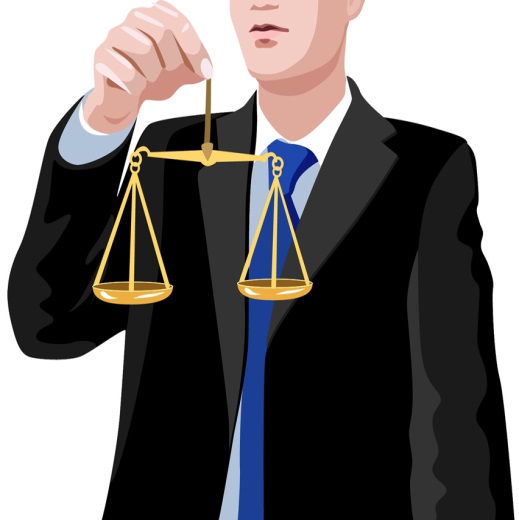 © Copyright:Управление по труду Администрации города Сургута, 2016 год
Управление по труду Администрации города 
Сургута приглашает работодателей города и 
специалистов по охране труда к сотрудничеству, 
взаимодействию и обмену опытом по вопросам 
охраны труда.
Контактная информация:
Страница управления по труду размещена на 
официальном интернет-сайте Администрации 
города Сургута по адресу: 
http://www.admsurgut.ru/ (Главная страница → 
Городская власть → Администрация → Структурные подразделения → Управление по труду).
Адрес: 628408, Тюменская область, ХМАО-Югра, г. Сургут, улица Энгельса,8.
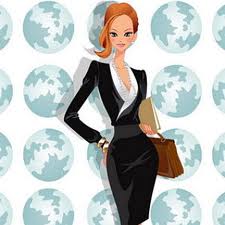 Методическое пособие разработал:
главный специалист отдела  охраны труда управления по труду 
Компанец Юлия Ивановна
Телефон/факс: 522-186
© Copyright:Управление по труду Администрации города Сургута, 2016 год
© Copyright:Управление по труду Администрации города Сургута, 2016 год